Мавзуи 13
Асосхои физико-химиявии технология
Мохият ва мазмуни усулхои тозакунии физики ва рафинатсияи махсулотхои нимтайёр
 Мохият ва мазмуни усулхои тозакунии физики-химияви ва рафинатсияи махсулотхои нимтайёр
Рафинатсия – ин тозакунии махсулот бо як дарачаи муайян ба хисоб меравад. Асосан протсесси рафинатсияро дар истехсоли равганхо истифода мебаранд, ки он дар навбати худ аз стадияхои зерин мегузарад:
гидрататсия
 нейтрализатсия (часто совмещенная с гидратацией)
вымораживание
Отбеливание- шаффофкуни
дезодоратсия
Гидрататсия. Максади асосии гидрататсия – ин чудокуни аз равганхои рафинатсия нашуда, фосфатидхо ва моддахои гидрофили ба зисоб меравад. Равганро бо кислотаи лиму ё фосфат коркард мекунанд, ва баъдтар чудокунии фазахо бо ёрии сепараторхо ё дигар намуди адотхои чудокуни мегузарад. Партоваи ин протсессгидрофуз, ки ба корхона бо соапсток инкол мешавад ё ба консентрати фосфатид мебаддал мегардад.
Нейтрализатсия. Протсесси коркарди равган бо ишкор барои хоричкунии кислотахои равгани. 2 намуди схемаи нейтрализатсия истфода мешавад: пай дар пай, даври.
Нейтрализатсияи пай дар пай бо истифодаи сепараторхо дар харорати 90-100 оС. Дар вактхои охир технологияи рафинатсия дар харорати паст пайдо шудааст, ки дар протсесси мазкур хоричкунии моддахои мумёги (воскоподобные) бо хамрохии соапсток юа амал меояд. Партоваи протсесси нейтрализатсия  соапсток ба хисоб рафта, барои истехсоли собун истифода мешавад. 
Нейтрализатсияи даври дар махсус адотхое, нейтрализаторхо ном доранд шуда мегузаранд. Протсесси мазкур хамрохии протсесси гидрататсия ва нейтрализатсияро нишон медихад. Дар ин протсесс соапсток нихоят фифлос хосил шуда, коркарди давомиро дорад ва баъд ба истехсоли собун равона мешавад.
Шаффофкуни (Отбеливание). Барои тозакунии равган аз харгуна пигментхо ва бокимондахои фосфатидхо ва собун баъди коркади ишкори истифода мешавад. Дар тасхизотхои шаффофкунандаи давр ва ё пай дар пай амалкунанла шуда мегузарад. Протсесси махкур дар зери вакуум гузашта (30-50мм.рт.ст.) инпротсесс фоидаи хуб надорад. 
Ба сифати адсорбент ба протсесси шаффофкуни хокаи сафед (отбельная глина) – минерали табии монтмориллонит истифода мешавад. Бох ангишти фаъол илова мекунанд ба микдори 5-20%. Хокаи сафедро вобаста ба махсулоти коркардшаванда интихоб мекунанд.
Вымораживание (винтеризация). Барои хоричкуни аз равганхо моддахои мумёмонанд истифода мешавад. Мисол: аз равганхои чуворимакка, офтобпараст. Инпротсесс дар махсус адотхое, ки кристаллизаторхо ва экспозиторхо ном дорад, истифода мешавад. Иннамули протсесс хам намуди даври ва пай дар пай амал мекунад. Дар протсесси мазкур равганро хунук мекунонанд то харорати 5-8 оСва якчанд соат нигох медоранд ва баъд ба полоиш равона мекунанд. Партоваин протсесс хокаи полоишшудаи коркардшуда ба хисоб меравад.
Фильтратсия (полоиш). Кисми зарурии протсессхои шафоффкуни ва хунуккунии равган мебошад. Протсесси мазкур бо полоишкунакхое, ки танаашон герметики аст, шуда мегузарад. Протсесс бо суръати тозакунии полоишкунак тавсиф дода мешавад.
Дезодоратсия. Дезодоратсияи равганхо барои хоричкуни аз равган моддахои ароматикии хавои ва кисман моддахои маззави истифода мешавад.бисёрии моддахо ба оксопайвастагихои(альдегид, кетон) кислотахои пастмолекуляри дохил мешаванд. Асоси протсесси дезодаратсия дистиллятсияи (отгонка) моддахои ароматики бо ёрии буги оби ба хисоб меравад. Барои интенсиви шузагтани протсесси дезодоратсия протсесс дар зери таъсири вакуум ва харорати баланд мегузарад. Аз хама пахншудатарин тачхизоти жезодоратсия индезодоратор систеахои пай дар пай амалкунандаи Де-Смет (рас. 1).
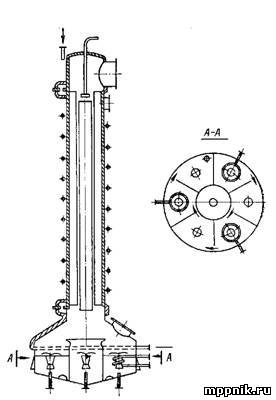 Рас. 1. Дезодоратор системахои Де-Смет.
Павгани ба дезодоратсия равона  шударо то 60°С гарм карда ба деаэратор равона мекунем, ки лар натича дар вакуум пахн шуда ба сатхи болоии то 130 - 180С. Гарм мешавад. Баъди деаэратор равганро то харорати 220—230°С гарм мекунанд ва ба дезоратор равона мекунанд. Давомнокии равган дар дезоратор 25 дак, фишори буги об 3—4 МПа, фишори бокимонда 0,13—0,27 кПа.
Термини «сатуратсия» калимаи лотини saturatio – серкуни мебошад. Дар саноати хозираи хурока дар тахти калимаи сатуратсия серкунии моеъхо бо гази карбонатро мефахманд. 
Аз руи дарачаи серкуни бо газхои карбонат нушобахоро нихоят гуногун мешавад:
 максимади газ дорад 10г/л (1%)
Доими 0,3 то 0,6%
Якчанд методхои омехтакунии газхо бо моеъхо мавчуд аст: 
- омехтакунии механики-механическое смешивание;
- поштани моеъхо дар атмосфераи гази - разбрызгивание жидкости в углекислотной атмосфере;
- использование керамической насадки с большой площадью поверхности для пропускания воды.
Применяемый способ сатурации определяет основные типы установок:
· смесительные (использующие механический способ смешивания воды с углекислым газом);
· распылительные (сатураторы, использующие способ насыщения жидкости углекислотой при распылении жидкости в газе через специальную сатурационную колонку;
· комбинированные (использующие одновременно несколько способов смешивания жидкости с углекислотой).
Самыми распространенными и популярными являются сатураторы комбинированного типа.
Для усиления эффективности сатурации, до ее начала из воды удаляют все другие газы (кислород, водород, азот, хлор и их соединения). Благодаря этому, СО2 растворяется в воде намного лучше. Процесс удаления посторонних газов из воды называется деаэрацией. В большинстве современных сатураторов есть встроенная система деаэрации.
Технологически процесс сатурации выглядит следующим образом: при помощи вакуумного насоса из жидкости, находящейся в деаэраторе, удаляют воздух. После этого в сатураторе происходит смешивание жидкости с газом одним из способов. После этого газированный напиток попадает в машину розлива.